Organization
How do you think the system used to organize where people live is similar to how your body is organized?
Continent
Country
State
County
City
Cells
Tissue
Organ
Organ System
Organism
Levels of Organization
Cell
Work together to perform jobs in an organism
Cell Differentiation
Process by which cells become different types of cells
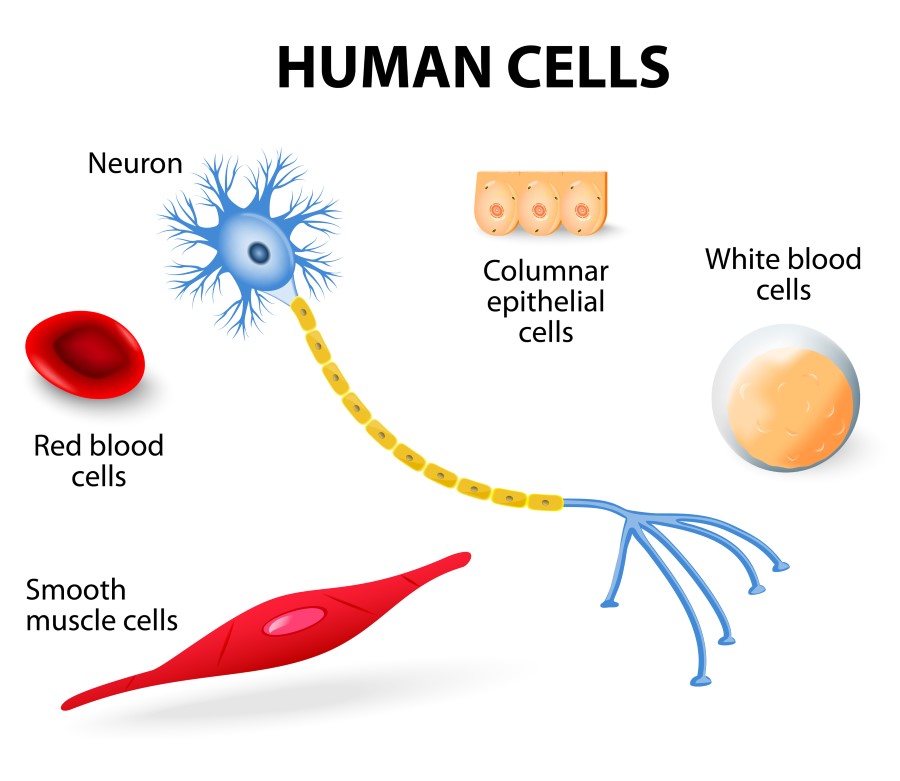 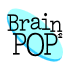 Levels of Organization
Tissue
Groups of similar cells that work together to carry out a specific task
EX:  muscle tissue
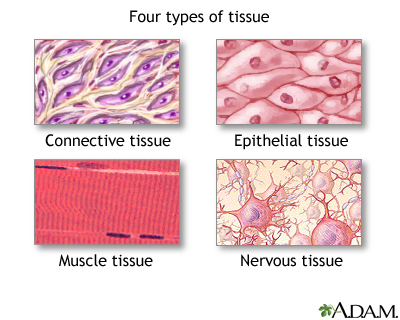 Levels of Organization
Organs
Groups of different tissues that work together to complete a series of tasks
EX:  heart, lungs
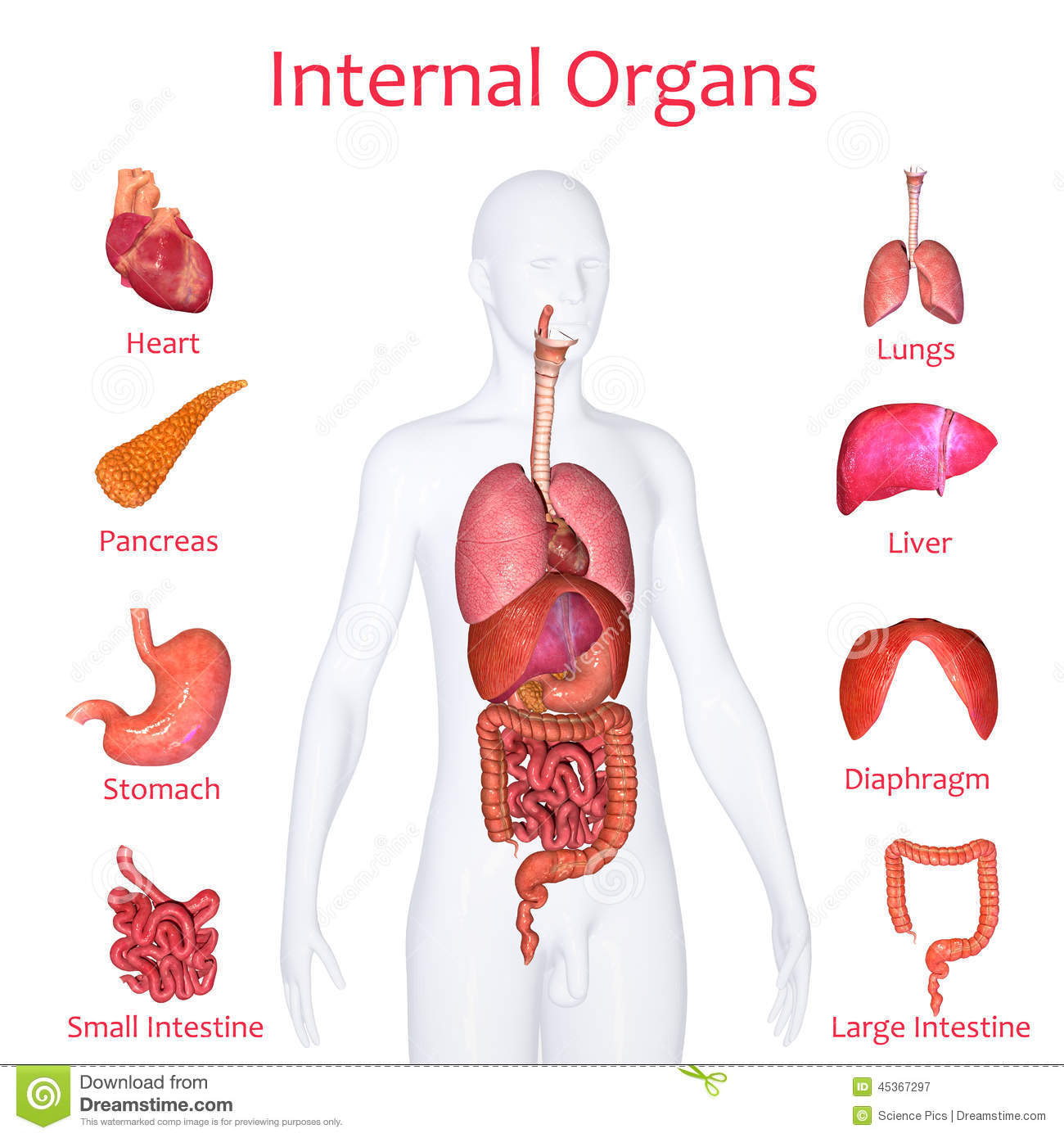 Levels of Organization
Organ System
Groups of different organs working together to complete a series of tasks
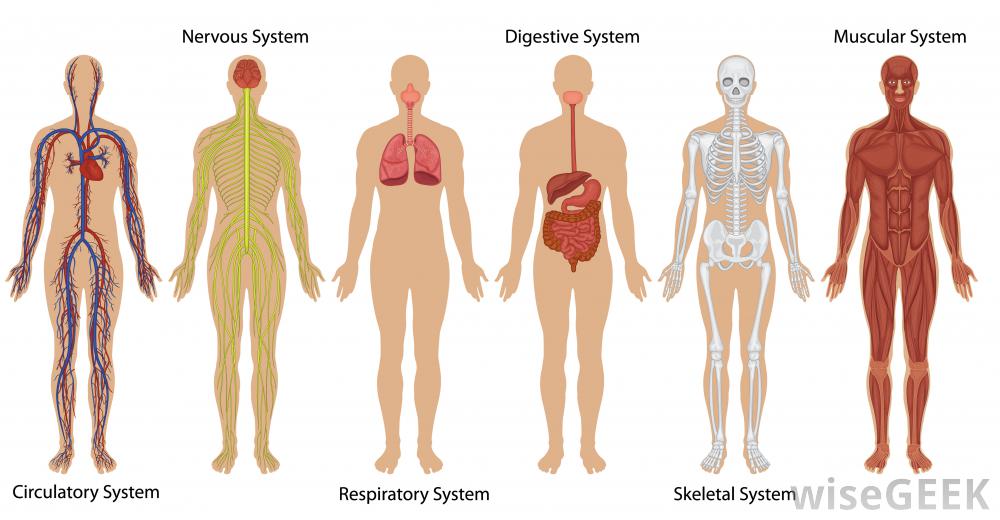 Levels of Organization
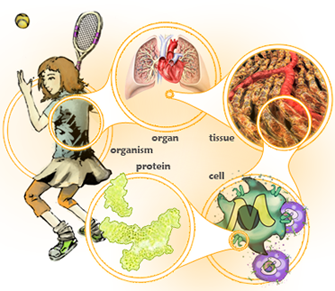 Organism
Organ systems work together to complete jobs needed for survival
Cell Cycle
Cell Cycle
Cycle of growth, development, and division of cells
As a result of the cell cycle, you end up with two daughter cells that are identical to the original cell.
Phases of the Cell Cycle
Interphase
Period during the cell’s cycle of a cell’s growth and development
Three phases:
G1--Rapid growth and replication 	 
	   of the organelles
S--Copying of DNA
G2--Preparation for cell division
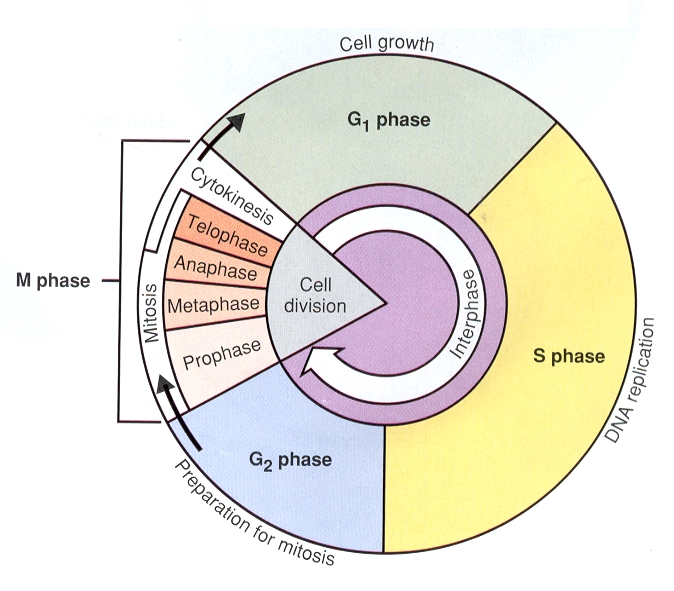 Phases of the Cell Cycle
Interphase
G1
Cell gets bigger
Cell continues normal jobs
Cell makes extra proteins
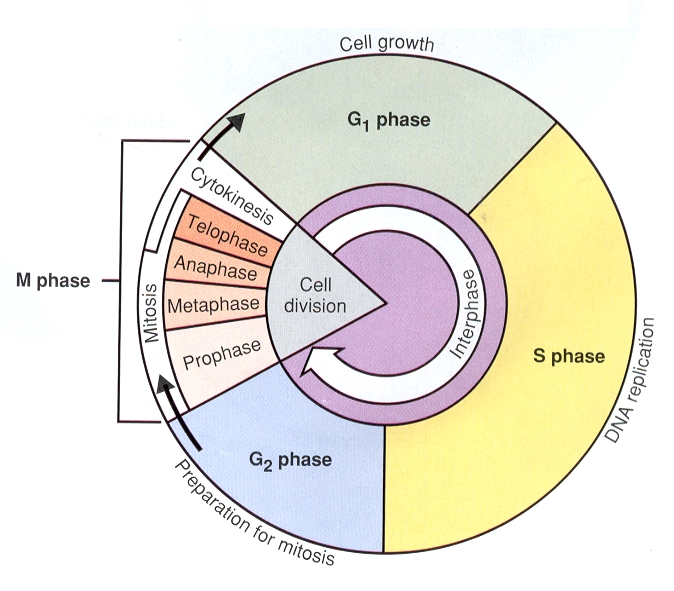 Phases of the Cell Cycle
Interphase
S
Create identical strands of DNA
Strands form chromosomes which are arranged as identical pairs called sister chromatids (duplicated chromosomes)
Held together by centromeres
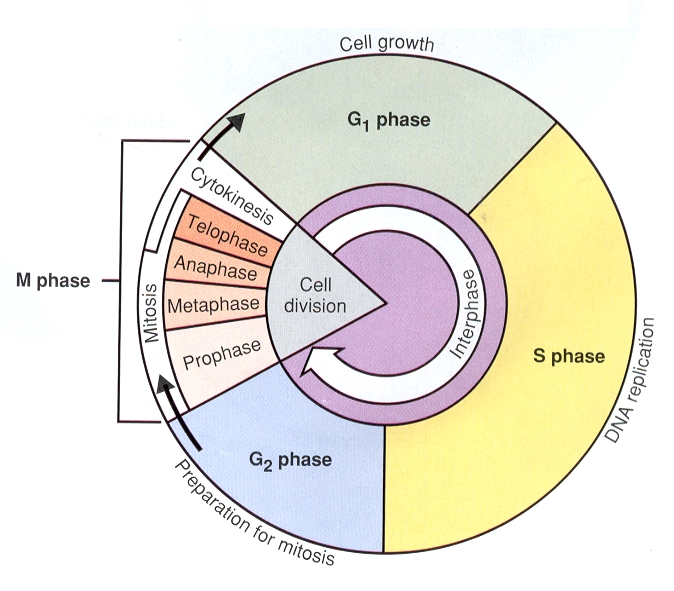 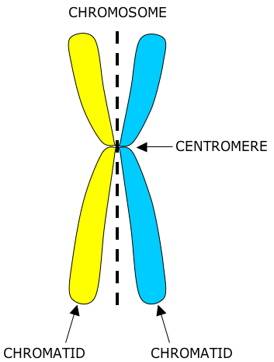 Phases of the Cell Cycle
Interphase
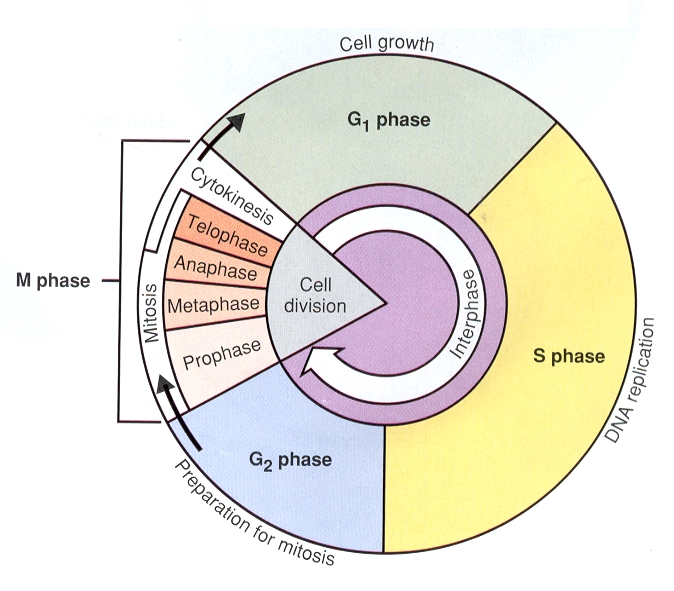 G2
Cell grows
Cell prepares for mitosis
Cell stores energy
Phases of the Cell Cycle
Mitotic phase
Mitosis
Nucleus and its contents divide
Form two identical nuclei
Sister chromatids separate and become chromosomes
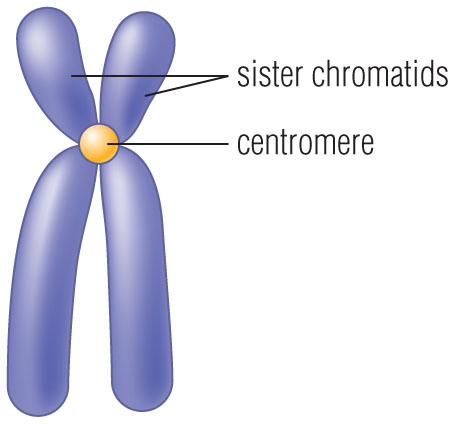 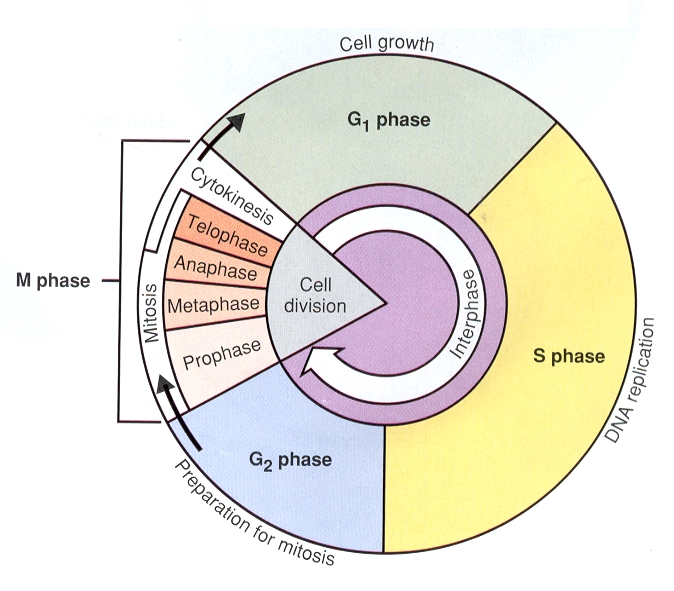 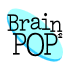 Phases of the Cell Cycle
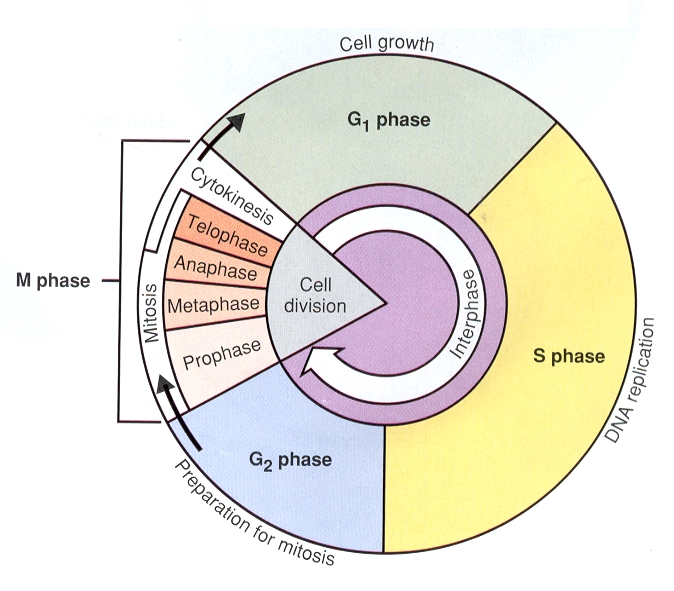 Mitotic phase
Phases of Mitosis
Prophase
Copied DNA condenses into chromosomes
The nucleolus disappears
The nuclear membrane breaks down
Spindle fibers begin to form
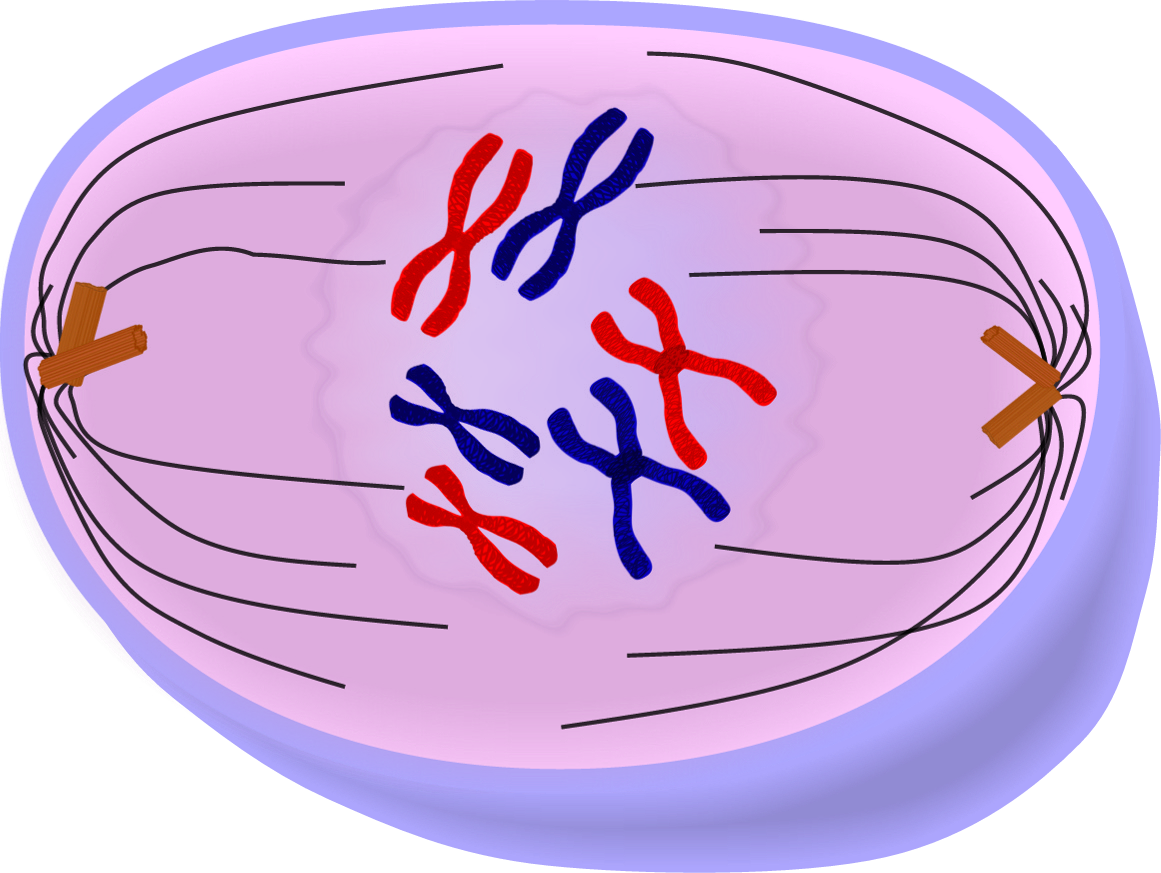 Phases of the Cell Cycle
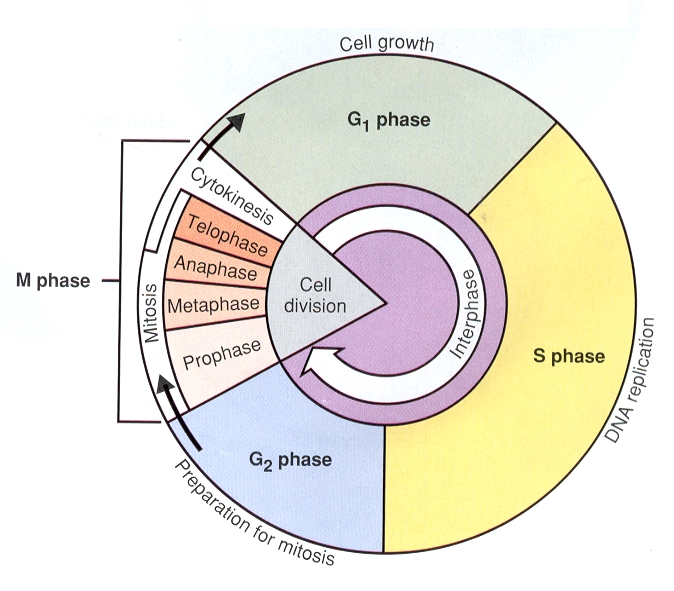 Mitotic phase
Phases of Mitosis
Metaphase
Chromosomes line up in single file at the middle of the cell
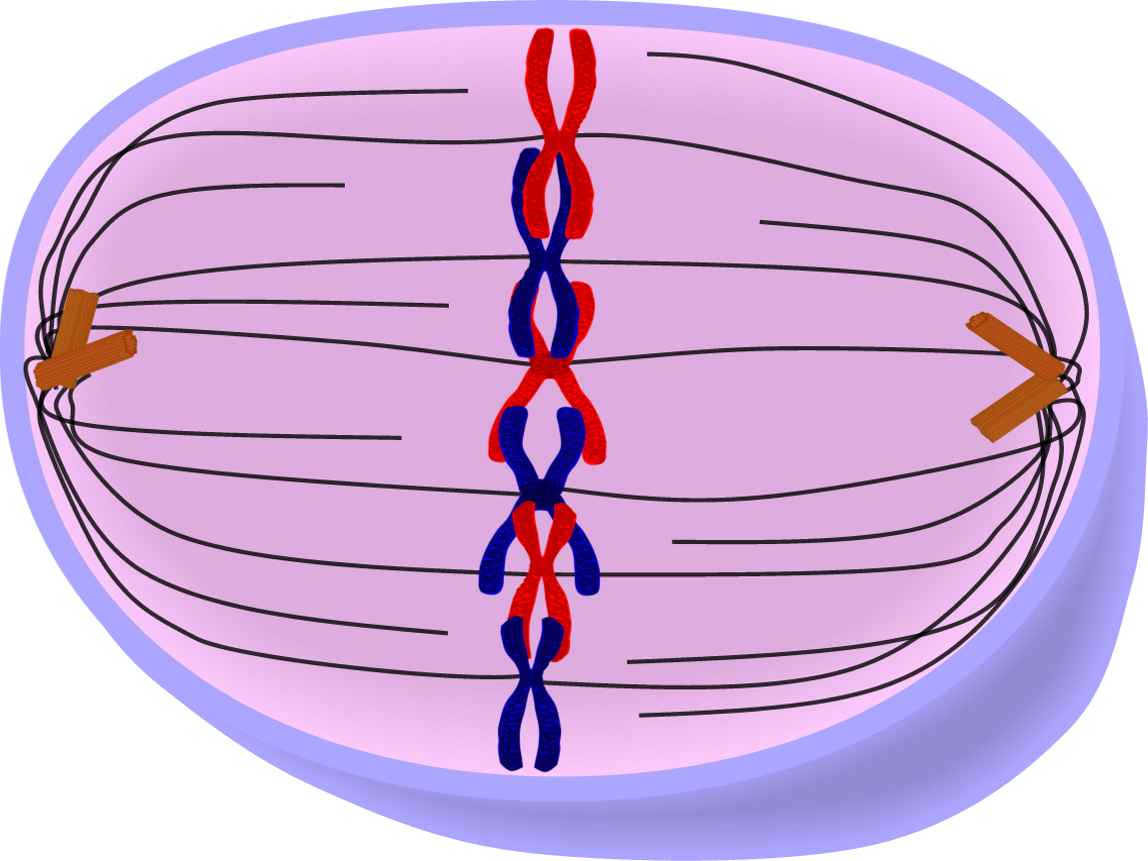 Phases of the Cell Cycle
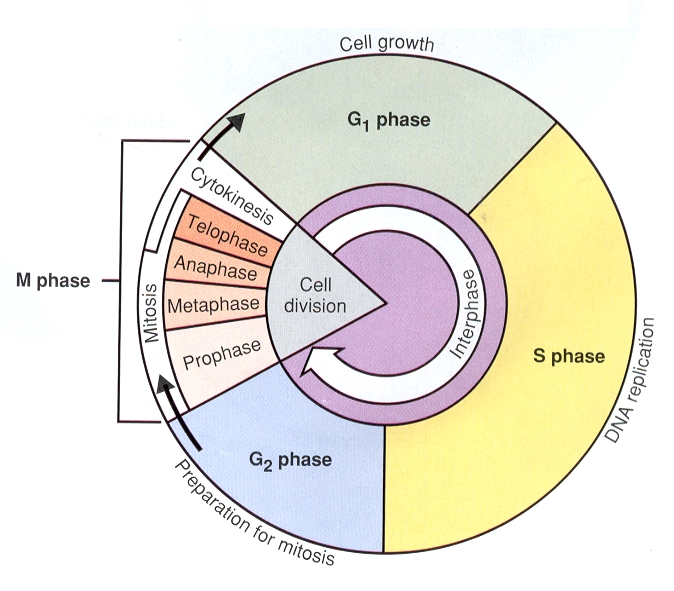 Mitotic phase
Phases of Mitosis
Anaphase
Sister chromatids separate
Spindle fibers begin to shorten
Chromatids pulled toward the opposite sides of the cell
The cell begins to lengthen
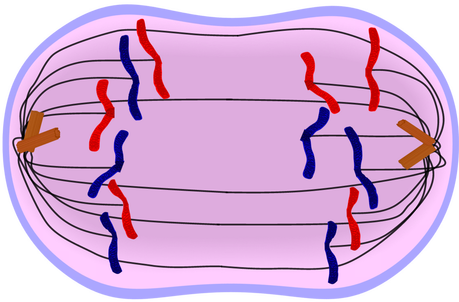 Phases of the Cell Cycle
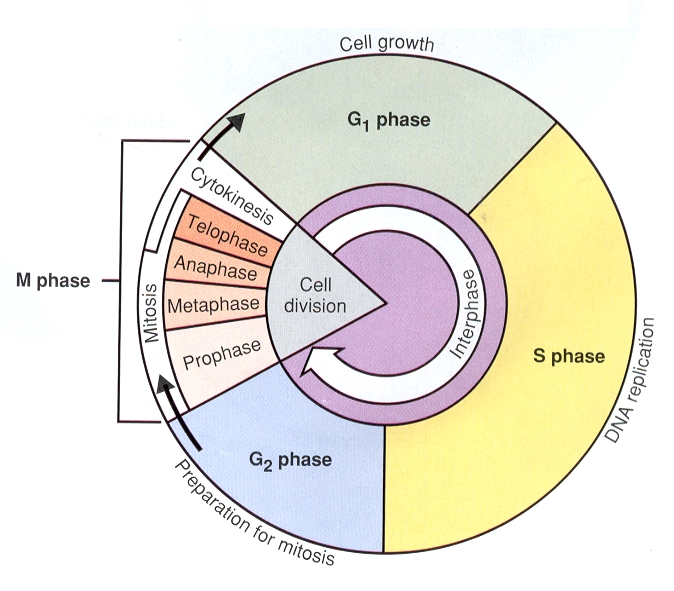 Mitotic phase
Phases of Mitosis
Telophase
A nuclear membrane forms around the chromatin
Chromosomes begin to unwind
Spindle fibers begin to break down
Two identical nuclei form
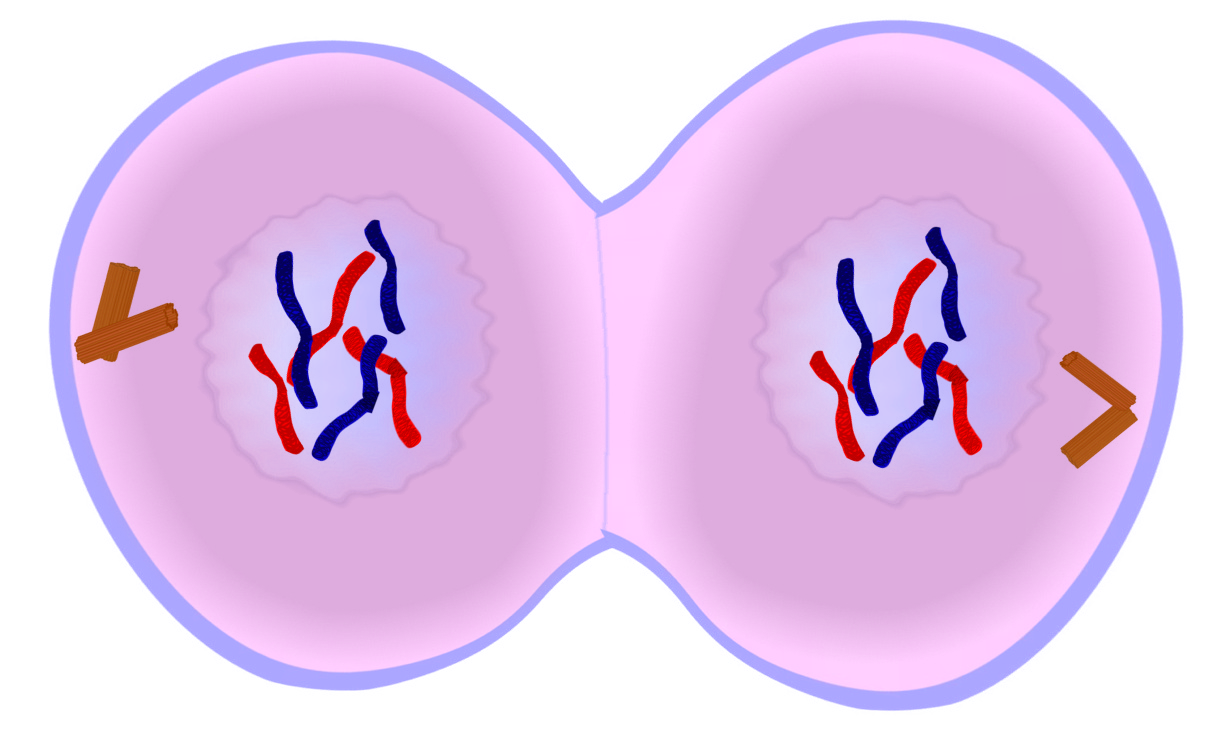 Phases of the Cell Cycle
Mitotic phase
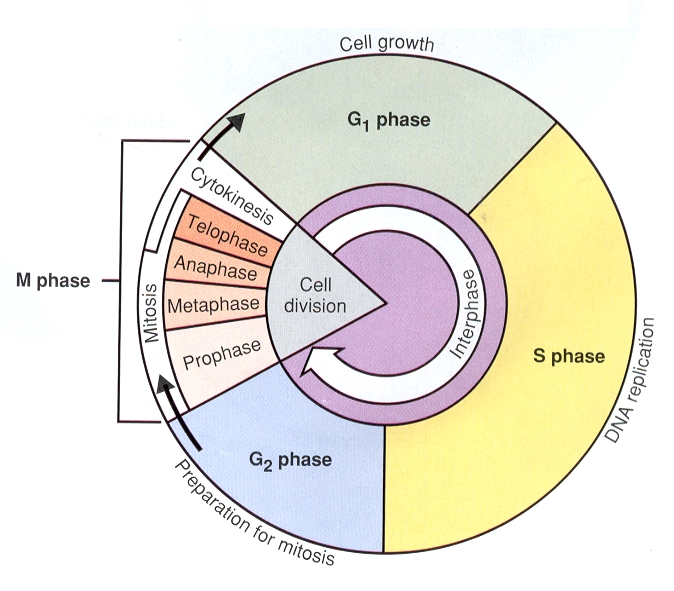 Cytokinesis
Cytoplasm and its contents separate
Forms two daughter cells
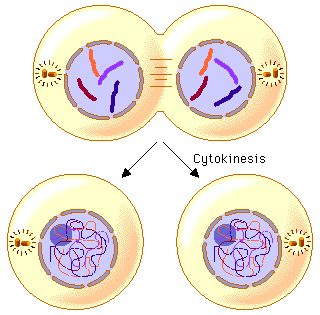 Importance of Cell Division
Growth
Multicellular organisms need to grow and develop
Replacement
Replace worn out or damaged cells
Repair
Repair damage to cells
Reproduction
Unicellular organisms only
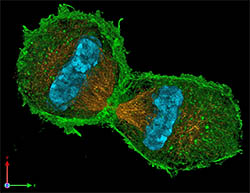